Leseenheid  4HOE KAN BIDDEN TOT EEN LEVENSSCHOOL WORDEN?
Gebed van een gelovige, Kris Gelaude
God,zoals het lichtdat onweerstaanbaar doorbreektkomt Gij mensen tegemoet.Doordring ons en omgeef ons.Wees als het vogellieddat helder in de bomen klimt.Spreek in de stiltevan de morgen en de avond.Bekleed ons met uw lichtheiden uw schoonheid.Herhaal uw woorddat in de diepzee van een mensenziel bezinkt.Gij, moederlijke levengevende.Gij, vaderlijke getrouwe.
Bid jij? Wanneer bid jij? Hoe bid jij?


https://youtu.be/IOPfEVUcFLE
	Vancouver Film School  - “Spiritualized”
,
“Spiritualized”
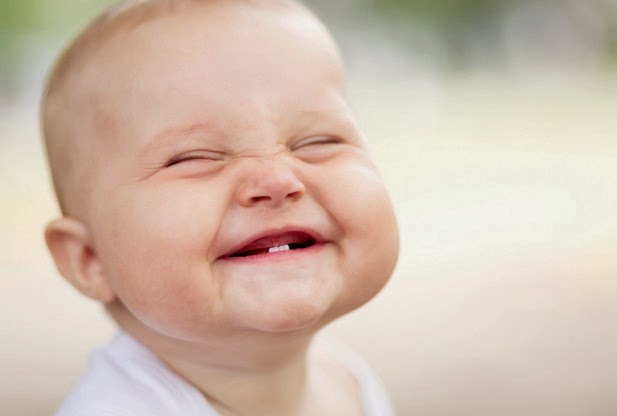 verlichte mensen
Verlichting in de 18de eeuw: historisch-kritische bevraging van traditie en overlevering
Verlichting in de 20ste eeuw:ideologisch-kritische bevraging van autoriteit en gehoorzaamheid (naar boven)psychoanalytische benadrukking van verborgen interesses (naar binnen)

antwoord van de theologie:       de anthropologische kentering      niet over God-op-zich, maar over God-voor-ons spreken
Dietrich Bonhoeffer, uit: Widerstand und Ergebung
www.youtube.com/watch?v=Ws8Z1IO5VjA

Bidden is allereerst een manier van leven, een levenshouding.
Bidden is leven, het is een fulltimebezigheid. (Pieter Paul Lembrechts)
7
Als bidden leven is, dan zijn er ook evenveel manieren van bidden als er momenten  in het leven zijn.
Soms zoek je de stilte en wil je alleen zijn, op je kamer of in de kerk of in de natuur of op de fiets, soms wil je samen met anderen bidden , soms wil je bidden met het evangelie, soms met een gebedenboek, of muziek, soms wil je jubelen van vreugde, soms het uitschreeuwen van ellende….
Bidden heeft evenveel gezichten als het leven.
8
het gebed van het hart (ik kijk naar God en God kijkt naar mij – pastoor van Ars), het inwendig gebed, aanbidding, gebed met de bijbel
avondgebed, morgengebed
zegeningen
bidden met het woord: lectio divina
kruisweg
pelgrimstocht
processie
bedevaart
sacramenten en andere rituelen 
het rozenkransgebed of een ander mariaal gebed
getijdengebed
…
9
Samen met anderen
Woordenloos
Lezend
Vaste gebeden
Zingend
Vrij geformuleerd
jubelen-loven
vragen-smeken
danken
klagen
= mens-zijn in Gods aanwezigheid
In stilte
Luidop
Zittend
Knielend
Staand
Liggend
Dansend
Alleen
Alleen maar persoonlijk gebed? Valkuil van te sterke ik-gerichtheid
Alleen maar liturgisch gebed? Valkuil van het formalisme

Mondgebed, en als je de zin niet begrijpt?!
Stil gebed, en als je in sentimentaliteit blijft?!

De kwaliteit van het gemeenschapsgebed wordt bepaald door het persoonlijk gebed.
En het persoonlijk gebed vindt kracht in het gemeenschapsgebed. 

Evenwicht
Jezus is een biddende mens:   in het Lucasevangelie

2,41-43: in de tempel
3,21-22: bij zijn doop in de Jordaan
4,1-13: in de woestijn
4,16, 31: in de synagoge
4,42; 5,16: in de eenzaamheid
6,12: voor de keuze van de Twaalf
9,16; 22,19; 24,30: bij de zegen over het brood
9,18: voor de eerste lijdensvoorspelling
9,28-29: op de berg met zijn jongeren
10,21-22: als jubelzang
11,1: het « onze vader »
22,32: voorspraakgebed
22,41-42.44: op de Olijfberg
23,34.46: Jezus´ laatste woorden
12
de psalmen
https://visie.eo.nl/2015/11/joodse-uitvoering-psalm-121-hit/
Psalm 1 – psalm 41
Psalm 42 – psalm 72
Psalm 73 – psalm 89
Psalm 90 – psalm 106
Psalm 107 – psalm 150
Wederkerende strofen, psalm 136:“want Zijn goedertierenheid is in der eeuwigheid”
Parallellismen, psalm 1,1:“Welgelukzalig is de man, die niet wandelt in den raad der goddelozen,noch staat op den weg der zondaren,noch zit in het gestoelte der spotters.”
Chiasmen, het parallellisme kruist, psalm 121,6:“overdag - de zon - zal u niet treffen                  noch de maan - bij nacht”
Antithetische verzen, psalm 1,6:“Want de Heer kent den weg der rechtvaardigen; maar de weg der goddelozen zal vergaan.”
Synthetisch opgebouwde verzen, psalm 12,7:“Gij, Heer, zult hen bewaren; Gij zult hen behoeden voor dit geslacht, tot in eeuwigheid.”
Synonieme verzen, psalm 51,3:“Want ik ken mijn overtredingen, en mijn zonde is steeds voor mij.”
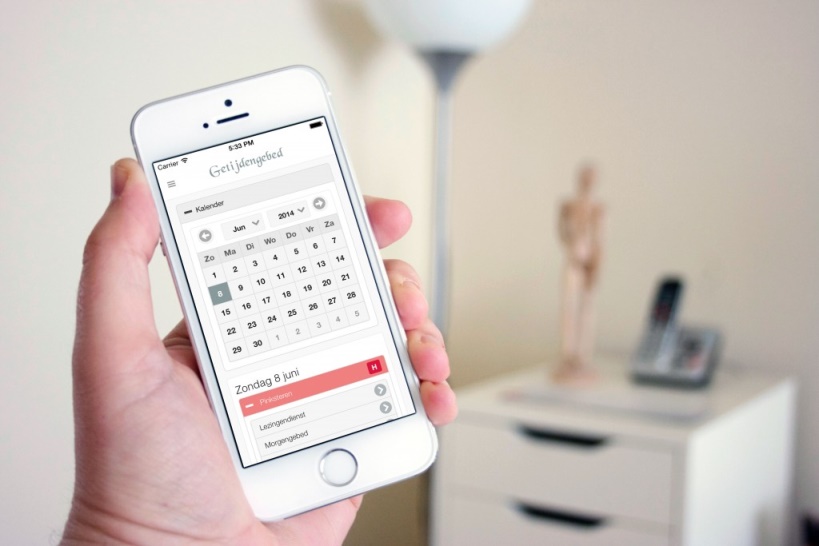 www.youtube.com/watch?v=HKyjsgKRJMM
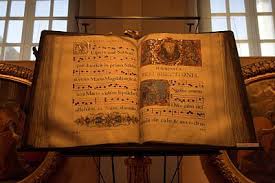 Het getijdengebed: nachtofficie, dagofficie
		Psalm 119, 62.164

-de metten of vigil
-de lezingendienst
-het morgengebed of de lauden
-de  prime
-om negen uur, twaalf uur, vijftien uur (terts, sext en none), samengevat in het middaggebed
-avondgebed of de vespers 
-de dagsluiting of de completen
18
Opbouw: deelname aan de uitoefening van het priesterschap van Christus,	                   de Kerk zet het gebed van Christus tot de Vader voort
Openingsvers
Hymnen
Psalmen, met antifonen
Canticum
Lezing
Voorbeden
het Onze Vader
Lofzang
Slotvers en zegen
Scholen van spiritualiteit:
de franciscaanse spiritualiteit, de ignatiaanse spiritualiteit, 
de karmelspiritualiteit, de benedictijnse spiritualiteit….

Elke spiritualiteit legt eigen accenten, zowel in het persoonlijke als in het gezamenlijke gebed.



tot STILTE  vinden - MEDITATIE - DIALOOGCONTEMPLATIO - ACTIO
20
STILTE -  https://youtu.be/F6eFFCi12v8
… een bergtop, de woestijn, een kluis, kloosters, het woud
… op de straten en pleinen, op vlieghavens en in stations

Er moet een diep zwijgen heersen
in je binnenste
als je het spreken van god wil beluisteren
want in stilte en eenzaamheid
spreekt Hij zijn vrede
			Johannes van het Kruis
MEDITATIE
… technieken:  	- ademen
… duidingen:	- mindfullness (bewust aandacht 			geven aan het huidig moment)			- mantra´s (het Jezus-gebed, Taizé 			liederen, het rozenkransgebed, de 			meditatiesnoer)                                              Tekst: Het rozenkransgebed			- tekeningen, kunstwerken 				(iconen)
			- lectio divina: bidden met het Woord
GEBED ALS DIALOOG

Bidden: met de levende Heer in relatie treden, de verbondenheid met hem cultiveren, zodat ze zich kan verdiepen en kan groeien, zodat de levende Heer steeds meer de Heer van je leven kan worden. (P.-P. Lembrechts). Kern van elk christelijk gebed.

Karmelspiritualiteit: Laat je boeken terzijde. Probeer in een intiem hart-aan-hart met een blik vol liefdevolle aandacht in God te blijven (Elisabeth van de Drie-eenheid).

Bidden is een gesprek met iemand waarvan ik weet dat Hij van me houdt. Het is omgaan met een vriend (Teresa de Avila).
23
Augustinus: het voortdurende gebed
Bidden is een naderen tot God: door de schepping te beschouwen of de Bijbel te mediteren (opzeggen/zingen van de psalmen tijdens het werk – lezen van de Schrift – overwegen van de Geboden).
Vier bewegingen: luisteren met het oor, van buiten leren met het geheugen, herkauwen in het hart, uitvoeren met de handen.
Beweging naar binnen, beweging naar God toe, beweging naar de medemens.
Benedictus: de lectio divina 


-Lectio	                    God spreekt		    de mens luistert 
-Meditatio	       God verklaart                        hij/zij  denkt na
-Oratio	                    God luistert                           hij/zij spreekt
-Contemplatio       God biedt communio aan  hij/zij  aanbidt

-Actio                      God zendt		                hij/zij handelt
25
Ignatius:
Mediterende omgang met de Bijbel
Het Vijfde Evangelie: je eigen leven“het levensgebed”






De contemplatieve dialoog als gemeenschappelijk gebed
Danken voor wat leven heeft gebracht, vreugde, rust, volheid.
Om vergeving vragen voor wat niet OK was, te herkennen aan droefheid, leegte en onrust nalaat. Ervaring van niet-leven, van dood.
Werkpunten waarnemen en om steun vragen.

4 momenten (luisteren naar een Evangelietekst, meedelen wat je gepakt heeft, meedelen wat van de andere je gepakt heeft, danken)
Het Jezusgebed: “Heer Jezus Christus, (zoon van God), ontferm u over mij.”
Dit gebed werkt als een soort mantra (herhaling van woord of zin). Het wordt veel gebeden door de oosters-orthodoxe christenen. Het ontstond bij de woestijnvaders (vanaf de 4° eeuw).

Doel van het gebed is innerlijke rust, de hesychia als ononderbroken dienst aan God.Inademend (Heer Jezus Christus) en uitademend (ontferm u over mij). En dit meermaals: tot honderd keren…
https://youtu.be/SRbVcyHncc8https://youtu.be/QRQZniLXO4Y
Jerusalema ikhaya lami
Ngilondoloze
Uhambe nami
Zungangishiyi lana
 
Ndawo yami ayikho lana
Mbuso wami awukho lana
Ngilondoloze
Zuhambe nami
 
Ngilondoloze ngilondoloze ngilondoloze
Zungangishiyi lana
Ngilondoloze ngilondoloze ngilondoloze
Zungangishiyi lana
 
Ndawo yami ayikho lana
Mbuso wami awukho lana
Ngilondoloze
Zuhambe nami
 
Ngilondoloze ngilondoloze ngilondoloze
Zungangishiyi lana
Ngilondoloze ngilondoloze ngilondoloze
Zungangishiyi lana
Jerusalema -  https://youtu.be/fCZVL_8D048
Jerusalem, mijn thuis
Red me,
Sluit je bij me aan,
Laat me hier niet achter!
 

Mijn plaats is hier niet,
Mijn koninkrijk is niet hier,
Red me! Bescherm me!
Kom met me mee!
   

Red me, red me, red me,
Laat me hier niet achter,
Red me, red me, red me,
Laat me hier niet achter!
  
 
Mijn plaats is hier niet,
Mijn koninkrijk is niet hier,
Red me!
Kom met me mee!
 
 
Red me, red me, red me,
Laat me hier niet achter,
Red me, red me, red me,
Laat me hier niet achter!